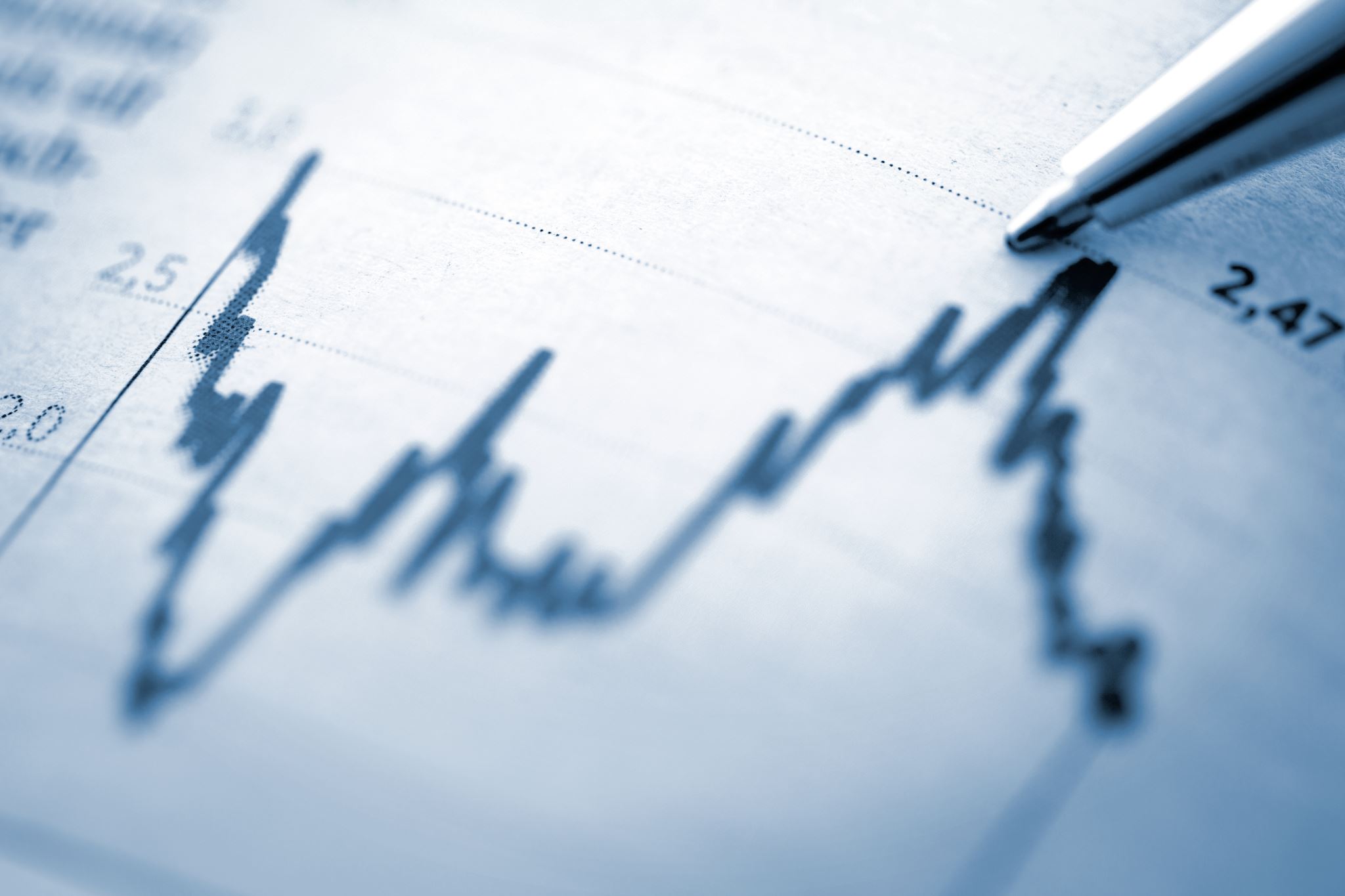 Reporting Financer
Grau Enginyeria Informàtica
TFG – Java EE


Raul Antonio Drimbe
Albert Grau Perisé
Juny 2020
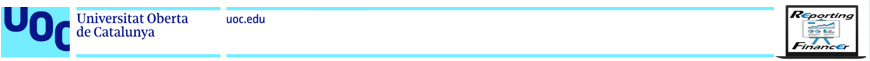 ÍNDEX
Introducció
Anàlisi
Disseny
Implementació
Testing 
Millores
Desplegament i Funcionament
Conclusions
Raul Antonio Drimbe - TFG
2
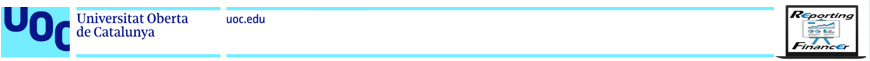 1. Introducció
Motivació

Context i justificació

Descripció Projecte

Situació actual
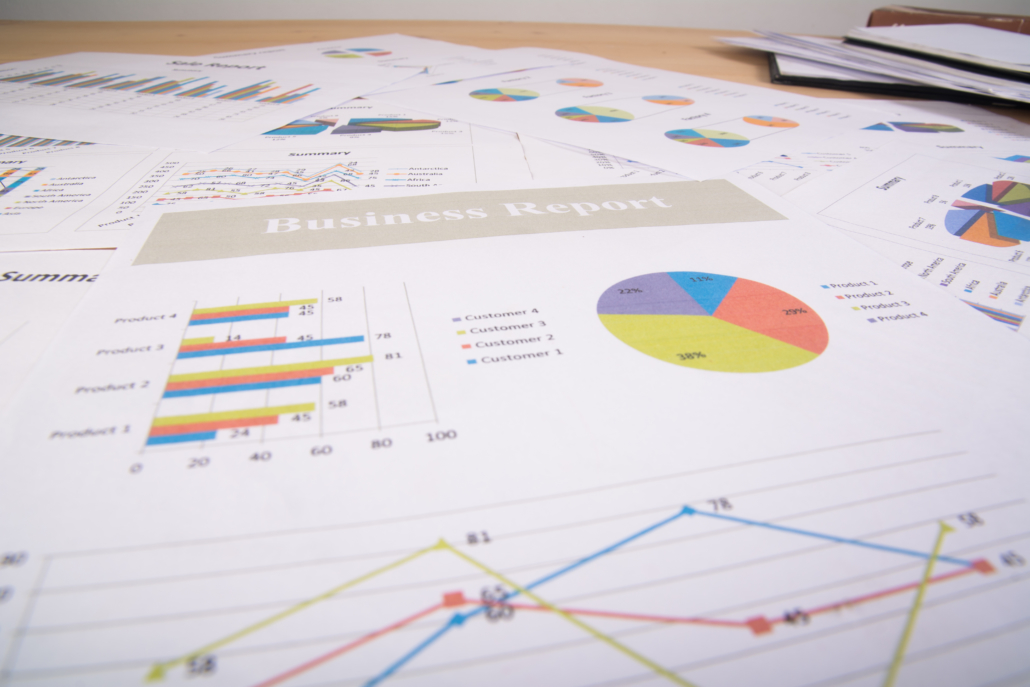 Raul Antonio Drimbe - TFG
3
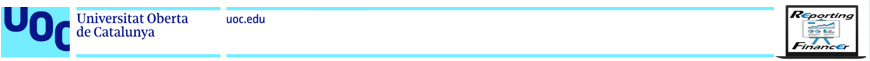 1.1 Objectius i Metodologia
Generals
Específics
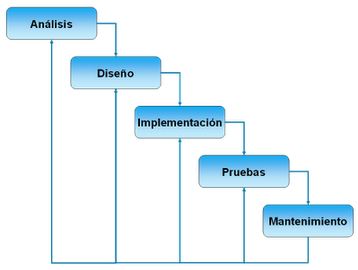 1.2 Metodologia
Cicle de vida en cascada
Patrons de disseny
Raul Antonio Drimbe - TFG
4
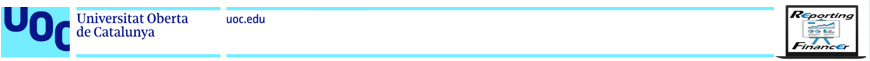 1.3 Planificació Projecte
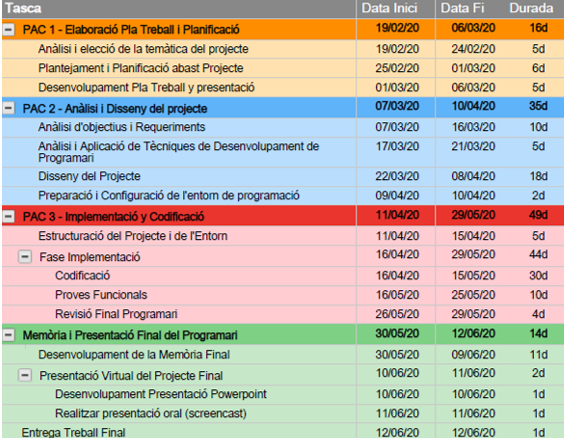 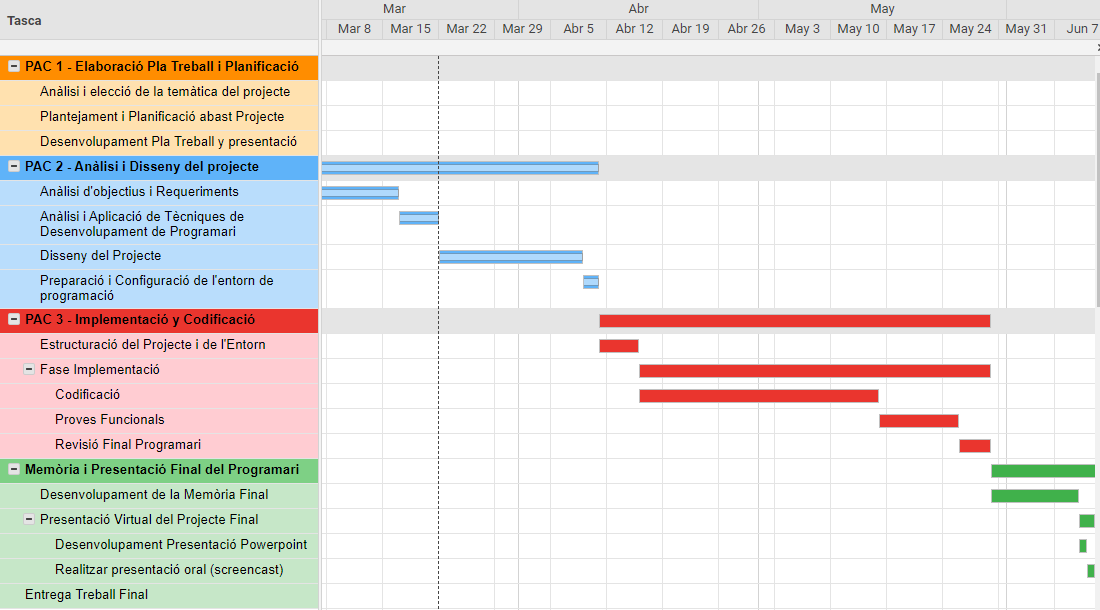 Raul Antonio Drimbe - TFG
5
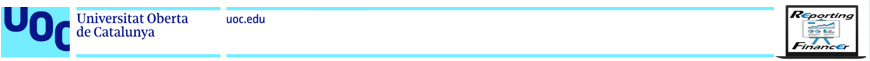 2. Anàlisi
Registre i Autenticació
Gestió Usuaris
Gestió Operacions
Gestió Informes
Gestió Declaracions
Gestió Consultes
Requisits Funcionals


Requisits No Funcionals


Actors sistema
Usabilitat                -   Presentació
Seguretat                -  Disponibilitat
Escalabilitat	     -  Cultural
Rendiment
User
- Administrator
- Entity
- Incumbent
- UserWithoutRole
6
Raul Antonio Drimbe - TFG
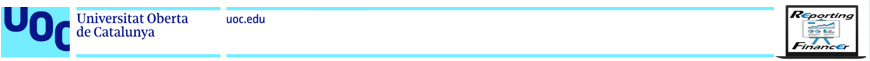 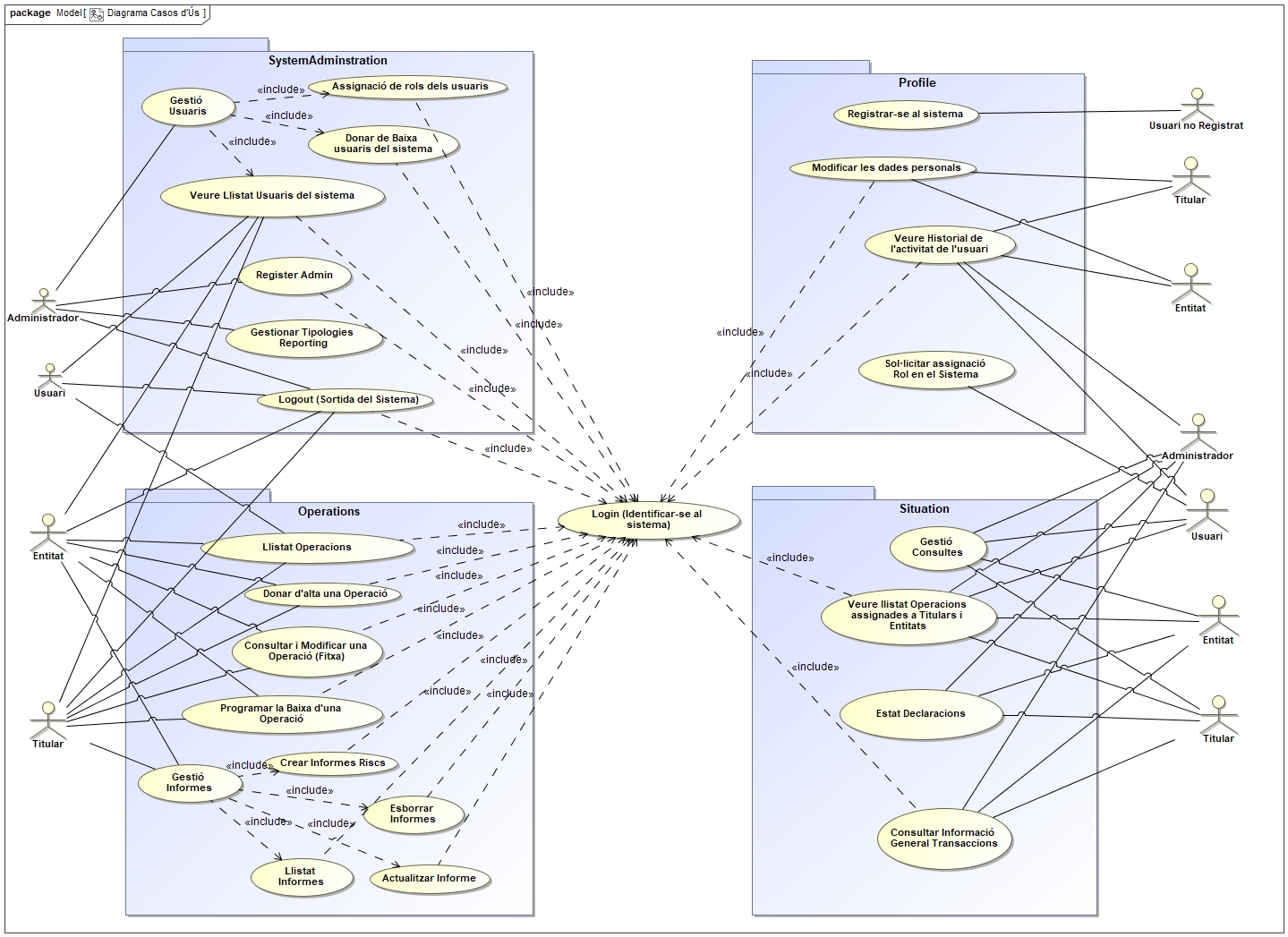 Esquema de Casos Ús
Raul Antonio Drimbe - TFG
7
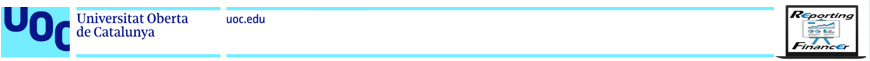 3. Disseny .  Diagrama de classes
Raul Antonio Drimbe - TFG
8
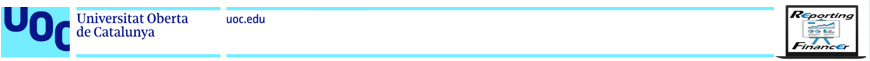 3.1 Arquitectura Aplicació
Client-Servidor

Orientada a objectes distribuïts

Distribució per capes
9
Raul Antonio Drimbe - TFG
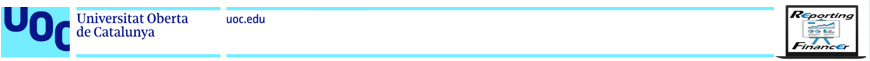 3.2 Tecnologies Desenvolupament
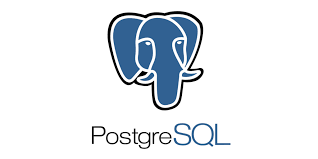 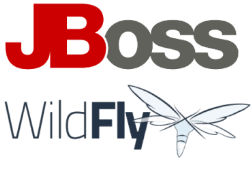 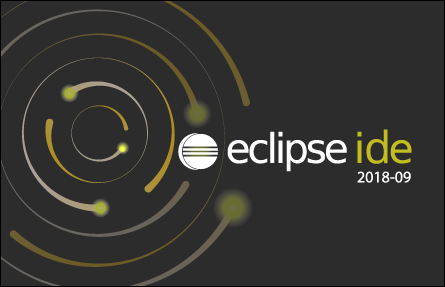 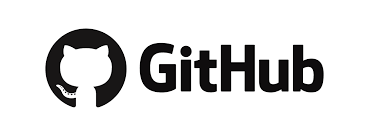 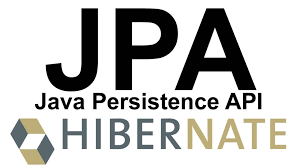 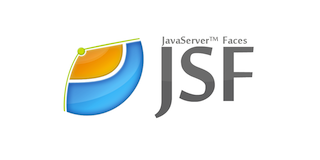 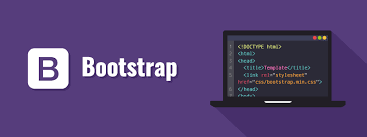 Raul Antonio Drimbe - TFG
10
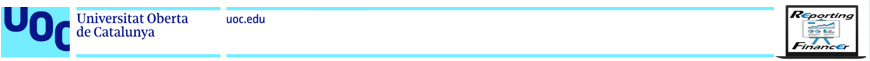 3.3 Prototip
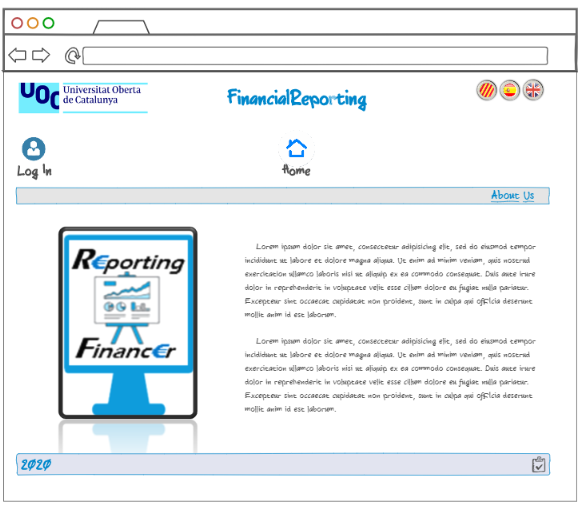 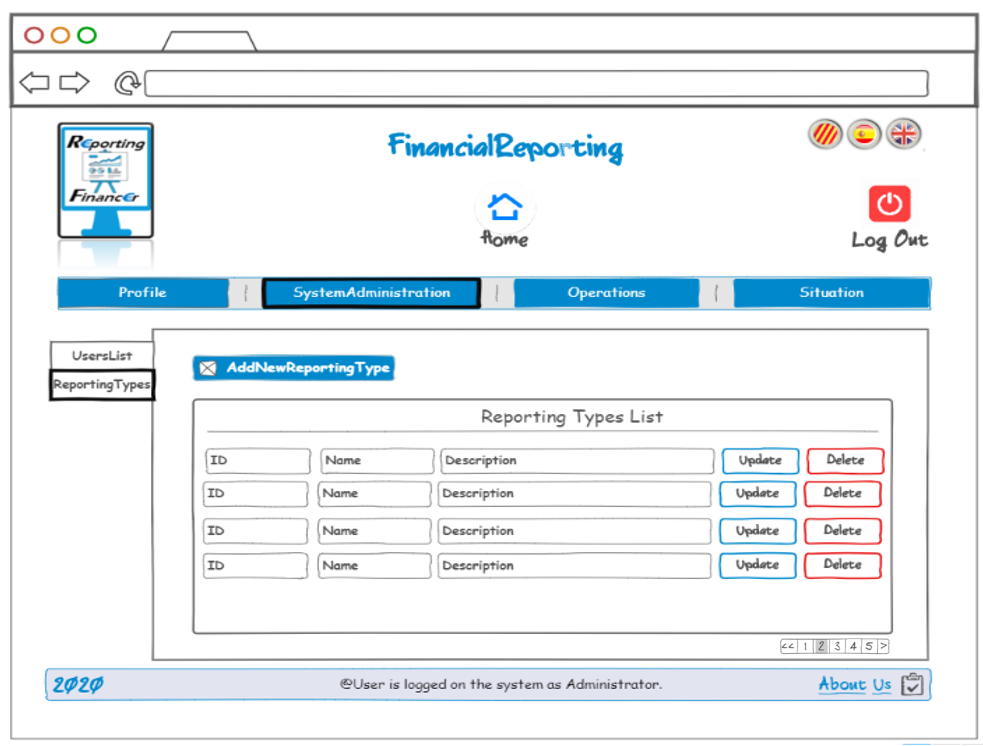 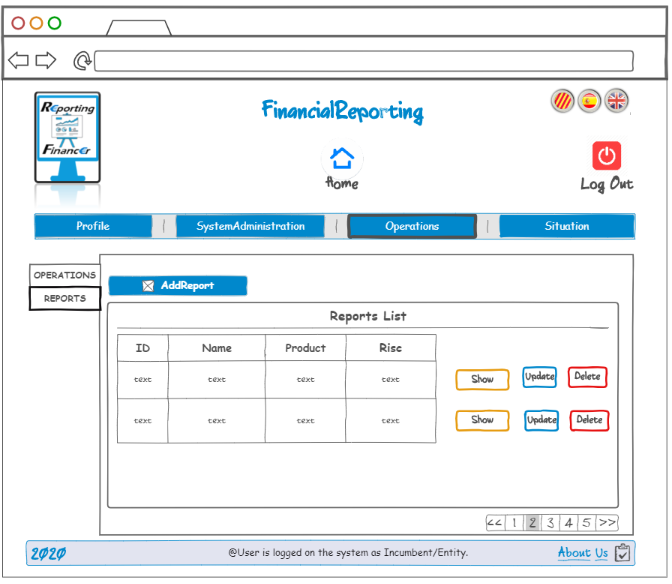 11
Raul Antonio Drimbe - TFG
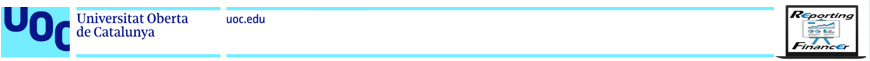 4. Implementació
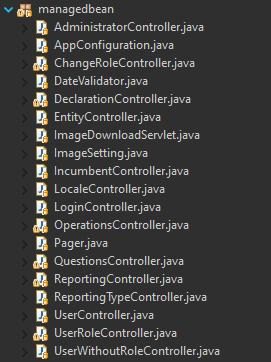 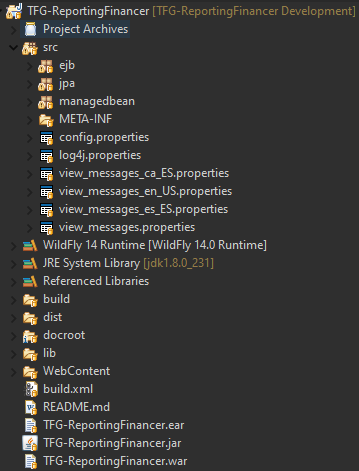 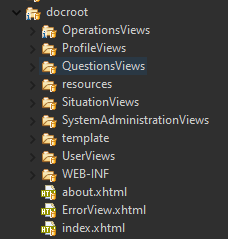 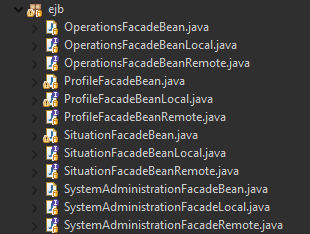 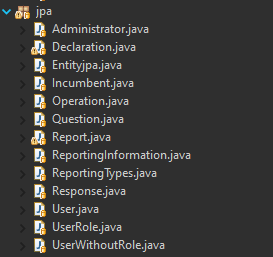 Raul Antonio Drimbe - TFG
12
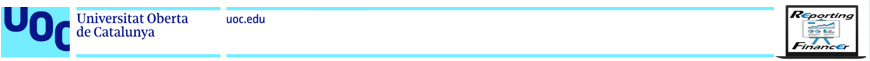 5. Testing
System Administration
Reports
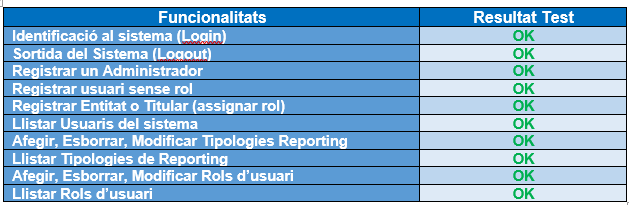 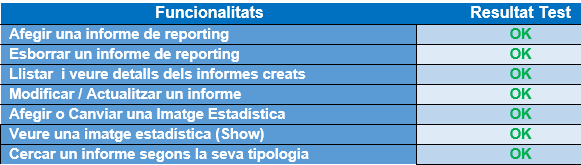 Questions
Profile
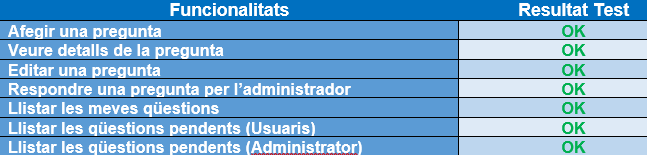 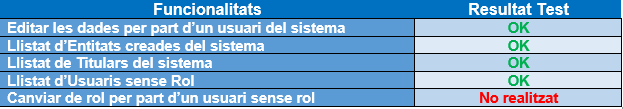 Operations
Declarations
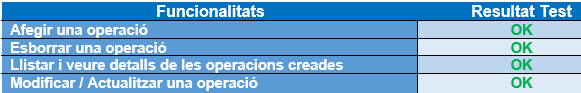 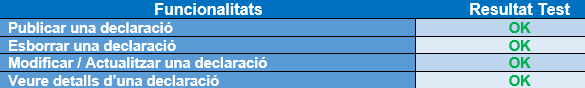 13
Raul Antonio Drimbe - TFG
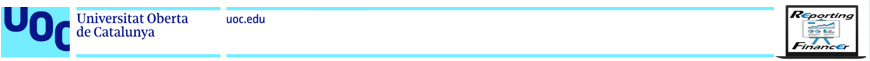 6. Millores Proposades
Cicle de millora continua (Kaizen)
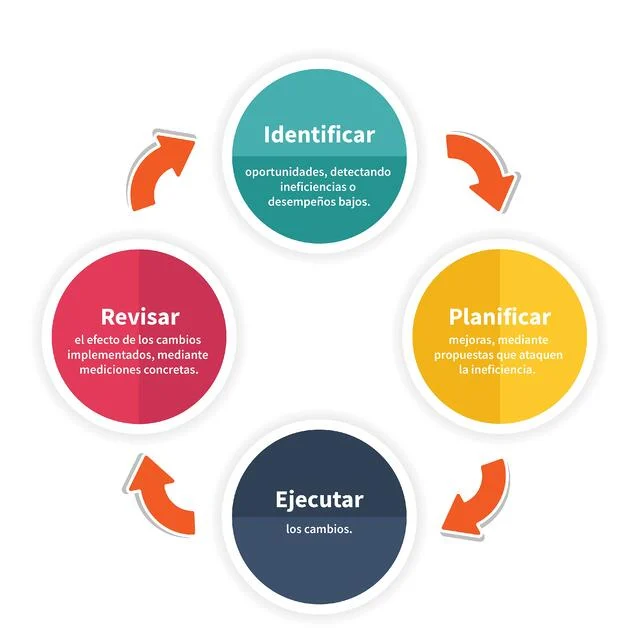 Seguretat

Descarrega de registres en Excel

Quadre de mando

Anàlisi de la qualitat del codi

Accessibilitat des de diversos dispositius
14
Raul Antonio Drimbe - TFG
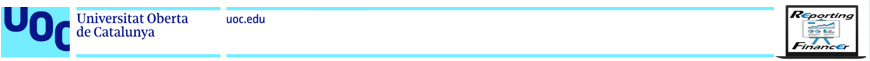 7. Desplegament i Funcionament
http://localhost:8080/TFG-ReportingFinancer
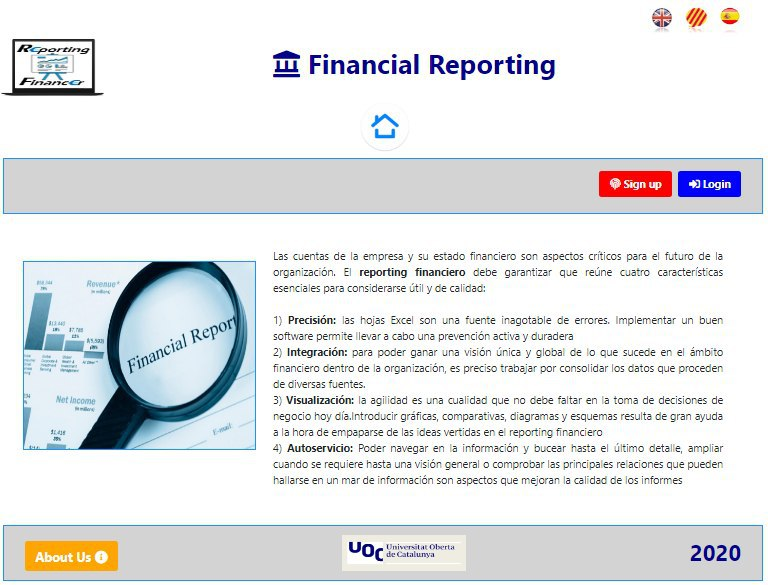 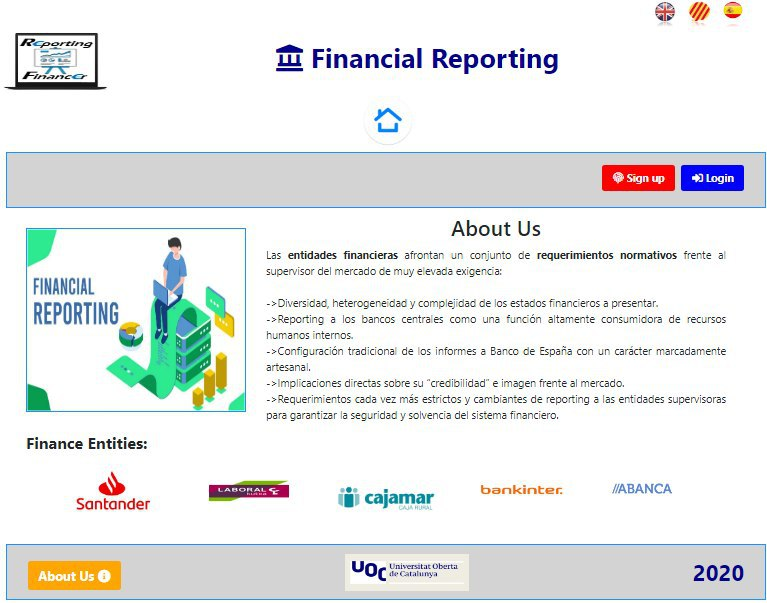 15
Raul Antonio Drimbe - TFG
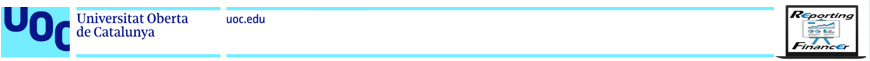 8. Conclusions
Cicle complet desenvolupament Programari
Coneixement adquirits en el GEI
Noves Tecnologies
Molt important el plantejament del projecte
Planificació d’objectius massa ambiciosos
Imprevistos superats amb molta dedicació
Autocrítica
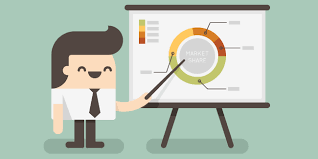 Raul Antonio Drimbe - TFG
16